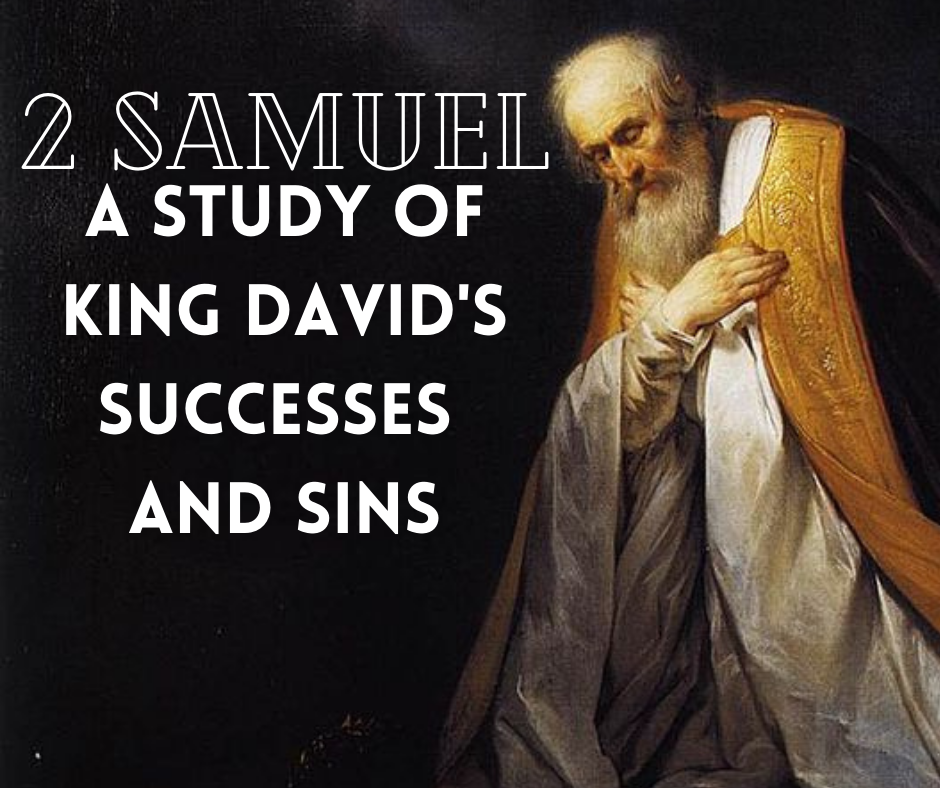 Ch. 7: A Promised Preserver
Ch. 5-10 – 7 Major Events [Willis]
Conquest of Jerusalem
2 victories over Philistines
Bringing Ark of the Covenant to Jerusalem
God’s prophecy that of D’s posterity one would arise to build God a ‘house’
D’s victories
D’s kindness to the son of Jonathan
Victories over Ammonites & Syrians
2 Samuel 7: A Promised Preserver
“A milestone of Old Testament revelation.”

2 promises and 1 prayer:
Promised House – v. 1-11
Promised Savior – v. 12-17
David’s Prayer – v. 18-29
1. Promised House				       1-11
1: D’s conscience began to get to him
2: 1st mention of Nathan the prophet; he understood what was on D’s mind
3: speaking as a friend of the king not prophet. Approval from God?
4: a negative; Willis: 1] leave impression God limited to physical location; 2] D man of war & bloodshed; 3] D did not have time 1K 5:3-4
1. Promised House				       1-11
8: D’s mind was on worldly successes
9: enemies God had already defeated
11: future enemies [not a contradiction]
10: disturbances and afflictions not as intense
11: house: not to a palace or physical residence; a promise to est. Davidic dynasty
Not a conditional promise based on merit!
2. Promised Savior				    12-17
Not applied to Solomon
12: Solomon not ‘raised up’ after D but during his reign
14: not even said to angels, Heb. 1:5-7
Iniquities: Solomon never punished
15,16: this throne est’d forever – not Earthly dynasty. Throne of D only lasted over all of Israel through Solomon; cf. Ps. 89:35-37
3. David’s Prayer				    18-29
Interesting features of this prayer:
18: sat: unusual posture
19,20,22,24,25,28,29: O Lord God: 2 different words used for God here
19: future generations: many gen. later when Jeconiah the last of D’s earthly house sat on throne
23: God replaced Canaanites with Israelites
3. David’s Prayer				    18-29
24: D could never see the full scope of this
29: plea of D’s physical posterity
Continued until Jesus came, Mt. 1:16 (Joseph)
Continued through Nathan until Jesus came, Luke 3:23 (Mary)
Lessons
We worship God the way He commands today – in Spirit and in Truth, John 4:24. Anything else is not acceptable. 
The entire Bible contains the beautiful story of Jesus Christ. Nathan gives us some great insight of the prophesied Messiah a millennia before He came into this world. 
We need to maintain a very active prayer life. Even looking at all his faults, D was a man that lived a life of frequent, fervent prayer. Let us increase our prayers.
Sermon © 2021 Justin D. ReedPresentation © 2021 Justin D. Reed

Provided free through Justin Reed’s Bible ResourcesPost Office Box 292, Woodbury TN 37190thejustinreedshow.com/bibleresourcesjustinreedbible.com
“To God be the Glory!”
185

Title card made by Justin D. Reed; photo courtesy of Wikipedia.